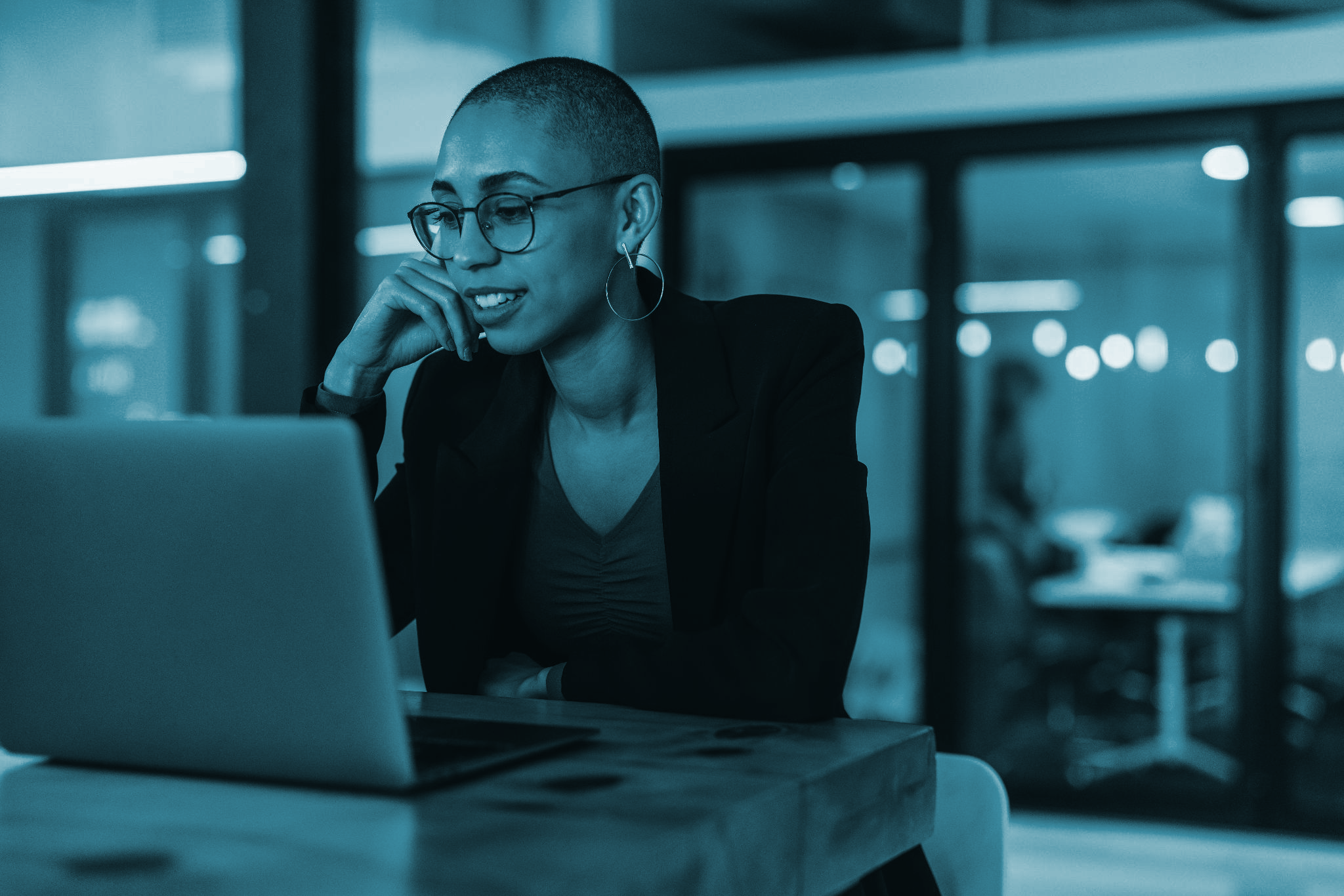 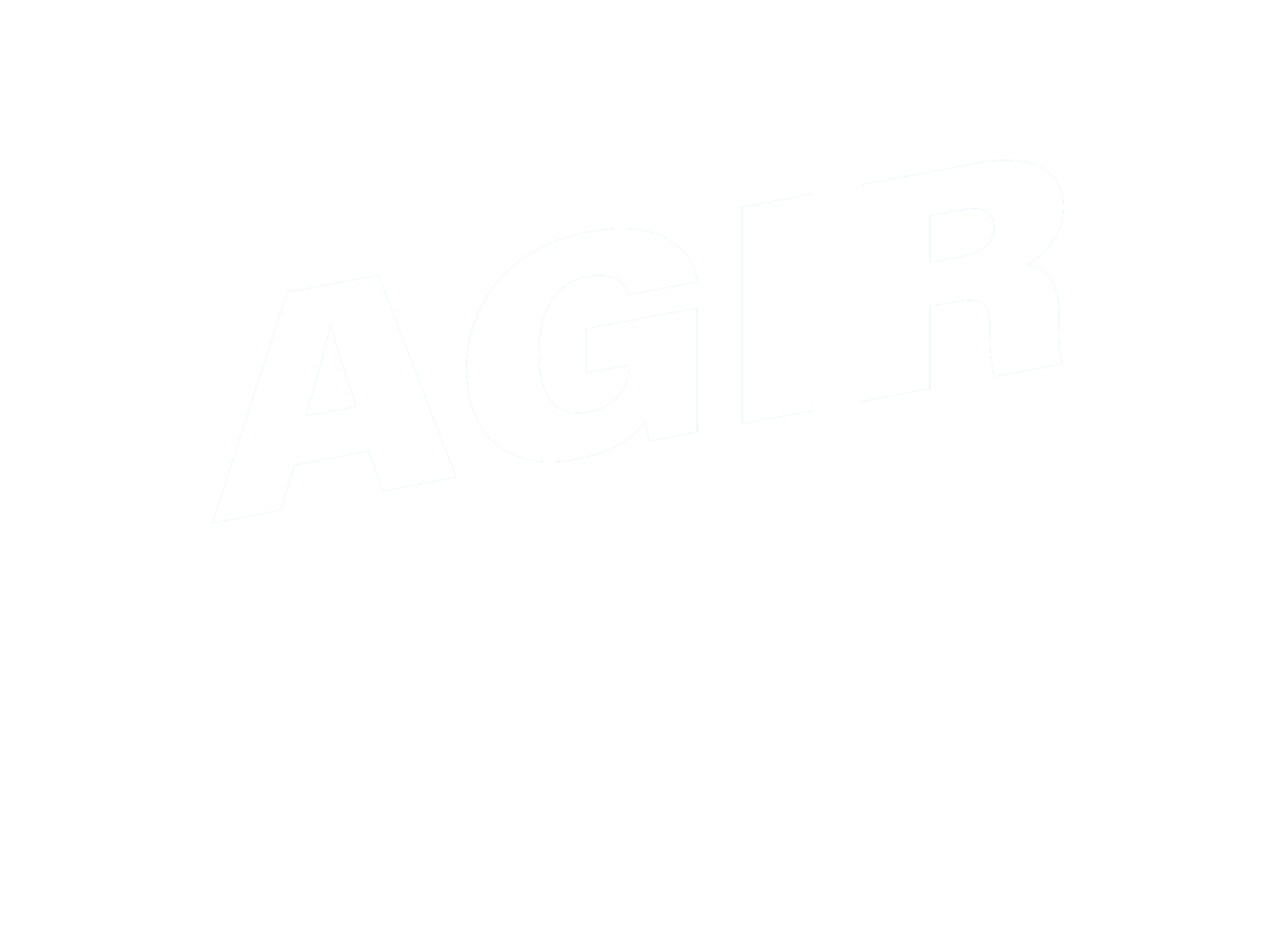 INVESTIR
POUR PROTÉGER
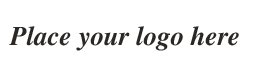 Semaine d’action mondiale sur les MNT 
5-11 de septembre 2022 - L’année de l’investissement dans les MNT
actonncds.org
#ActOnNCDs
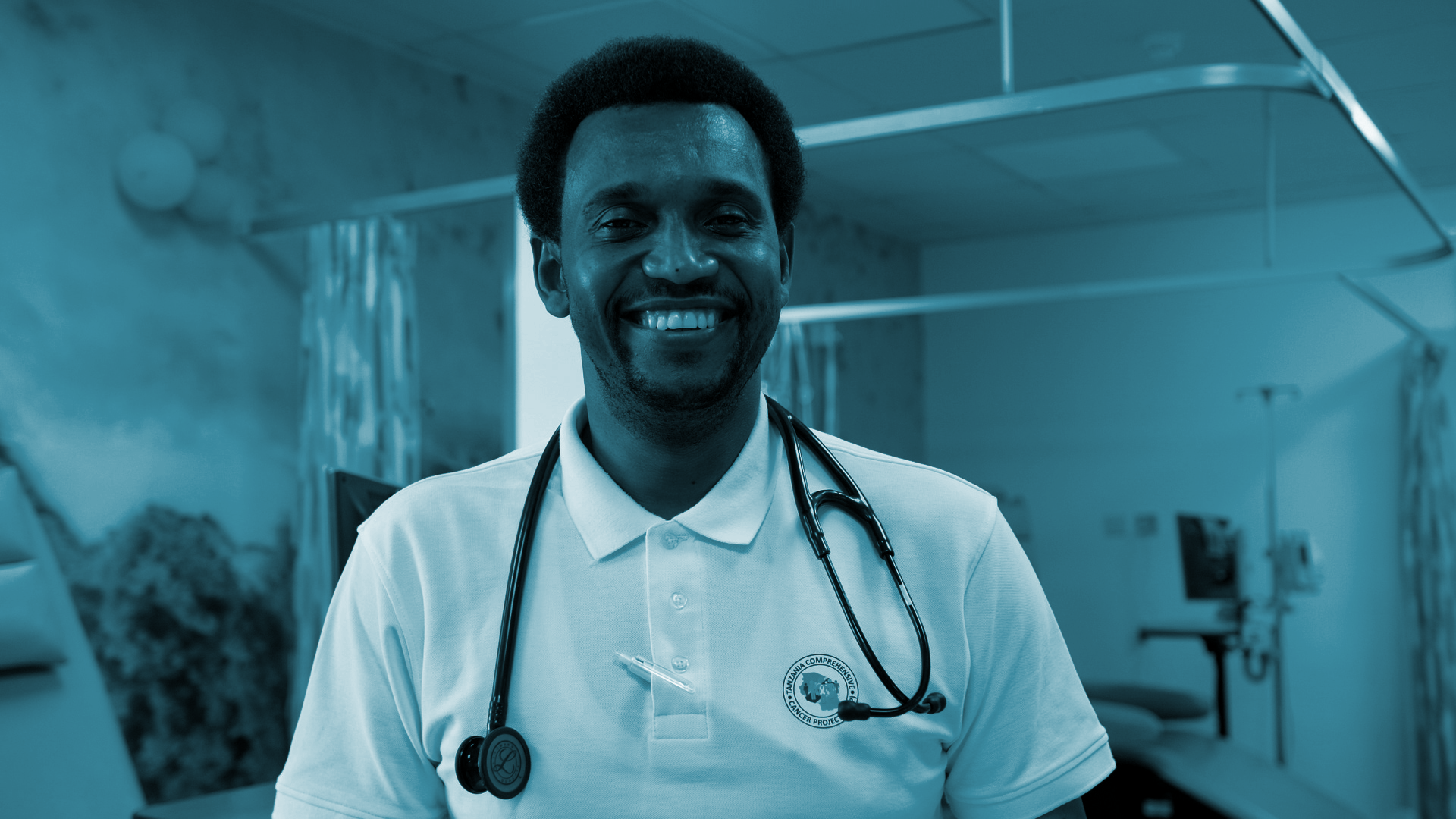 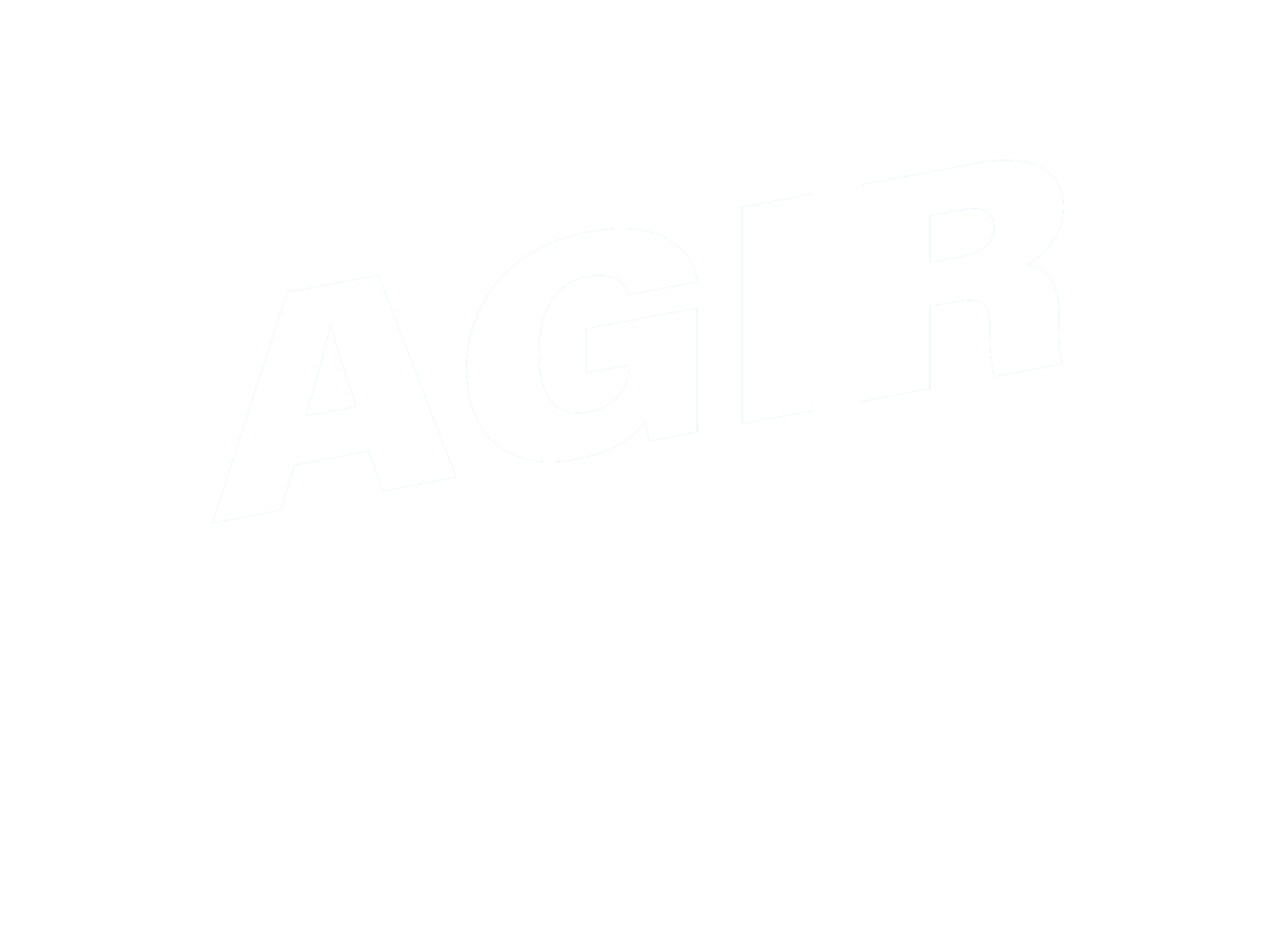 INVESTIR
POUR PROTÉGER
les gens
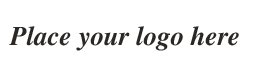 Semaine d’action mondiale sur les MNT 
5-11 de septembre 2022 - L’année de l’investissement dans les MNT
actonncds.org
#ActOnNCDs
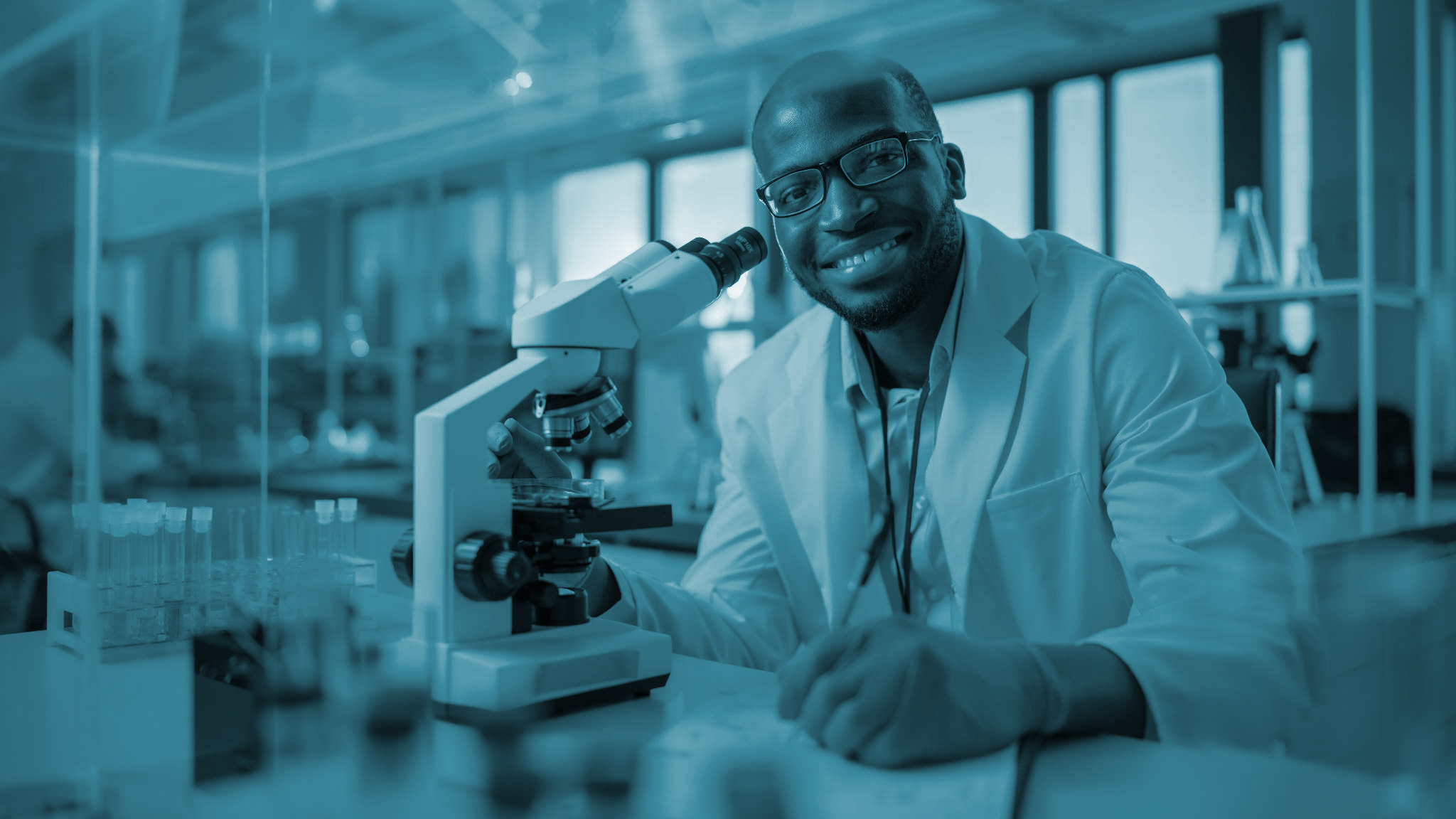 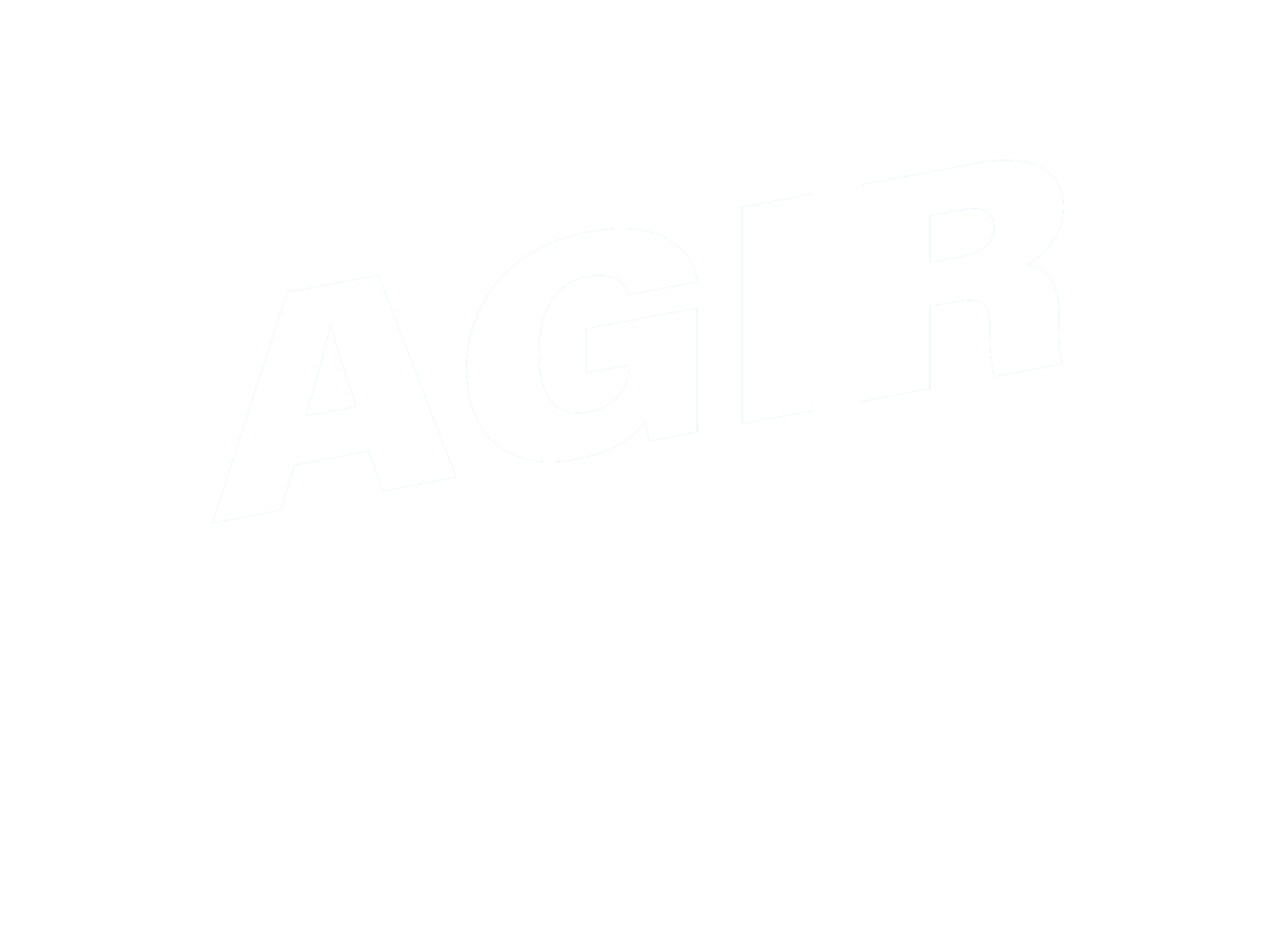 INVESTIR
POUR PROTÉGER
les systèmes 
de santé
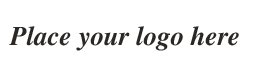 Semaine d’action mondiale sur les MNT 
5-11 de septembre 2022 - L’année de l’investissement dans les MNT
actonncds.org
#ActOnNCDs
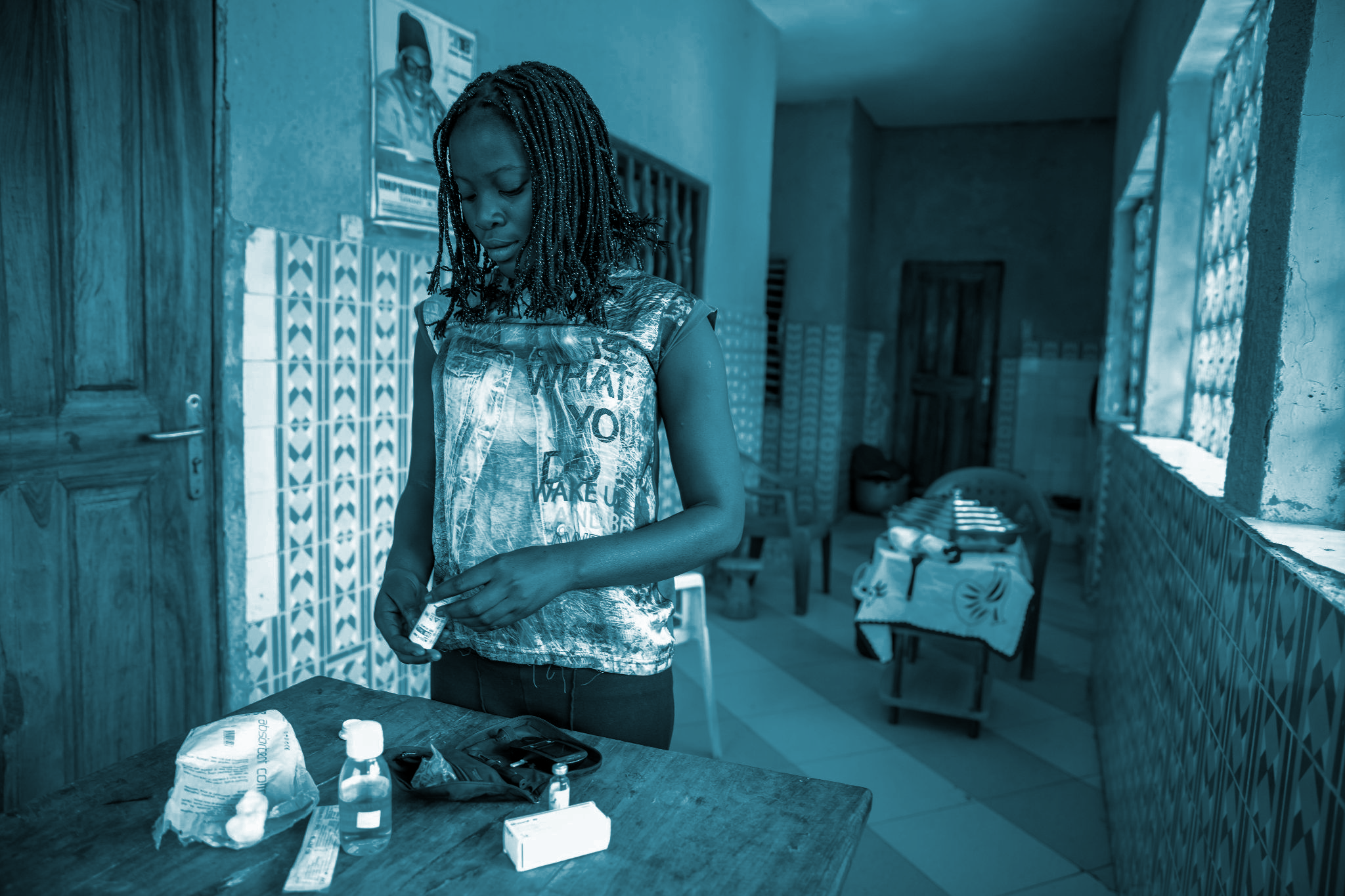 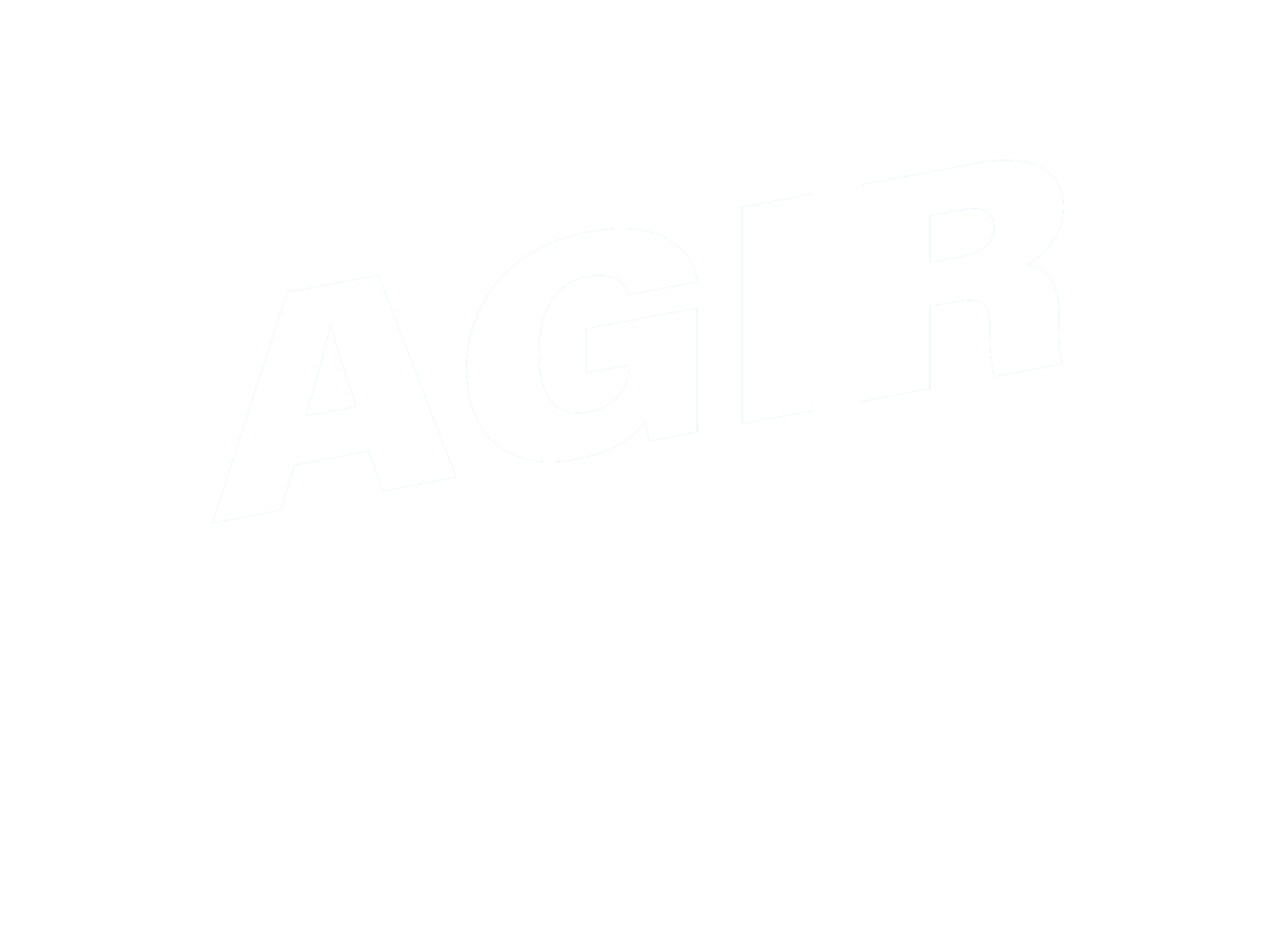 INVESTIR
POUR PROTÉGER
les jeunes
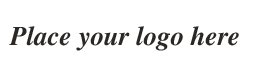 Semaine d’action mondiale sur les MNT 
5-11 de septembre 2022 - L’année de l’investissement dans les MNT
actonncds.org
#ActOnNCDs
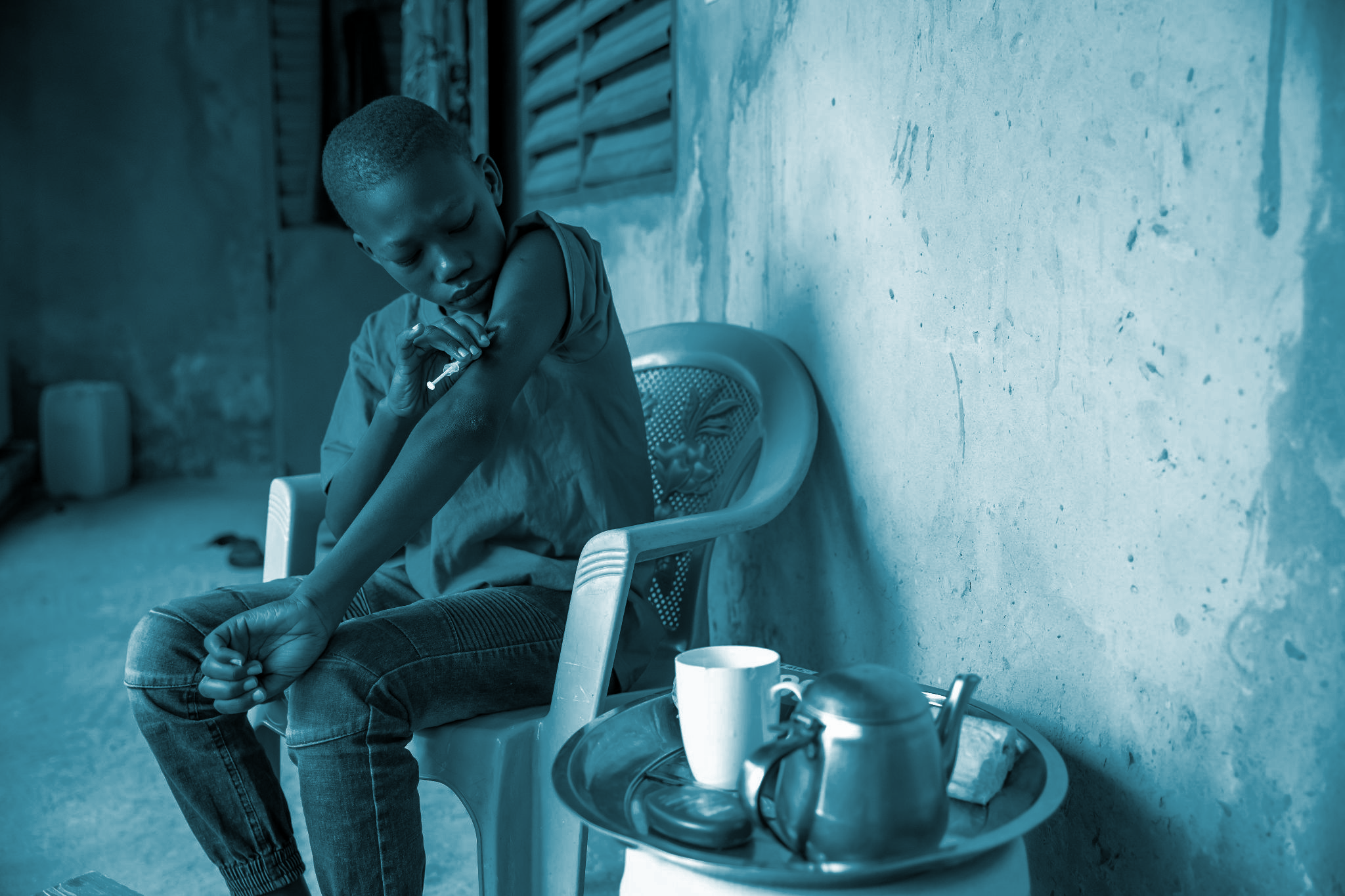 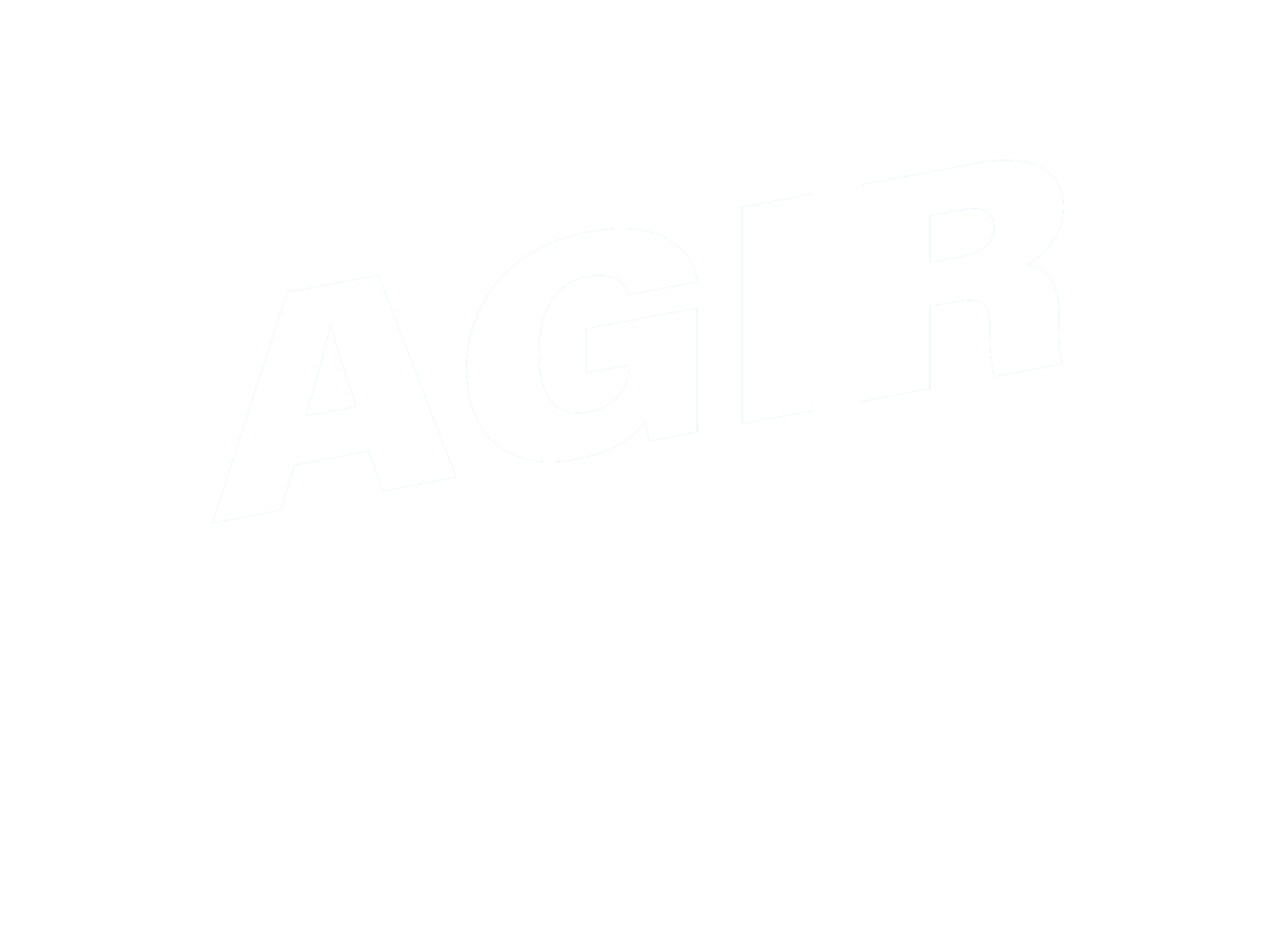 INVESTIR
POUR PROTÉGER
les enfants
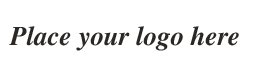 Semaine d’action mondiale sur les MNT 
5-11 de septembre 2022 - L’année de l’investissement dans les MNT
actonncds.org
#ActOnNCDs
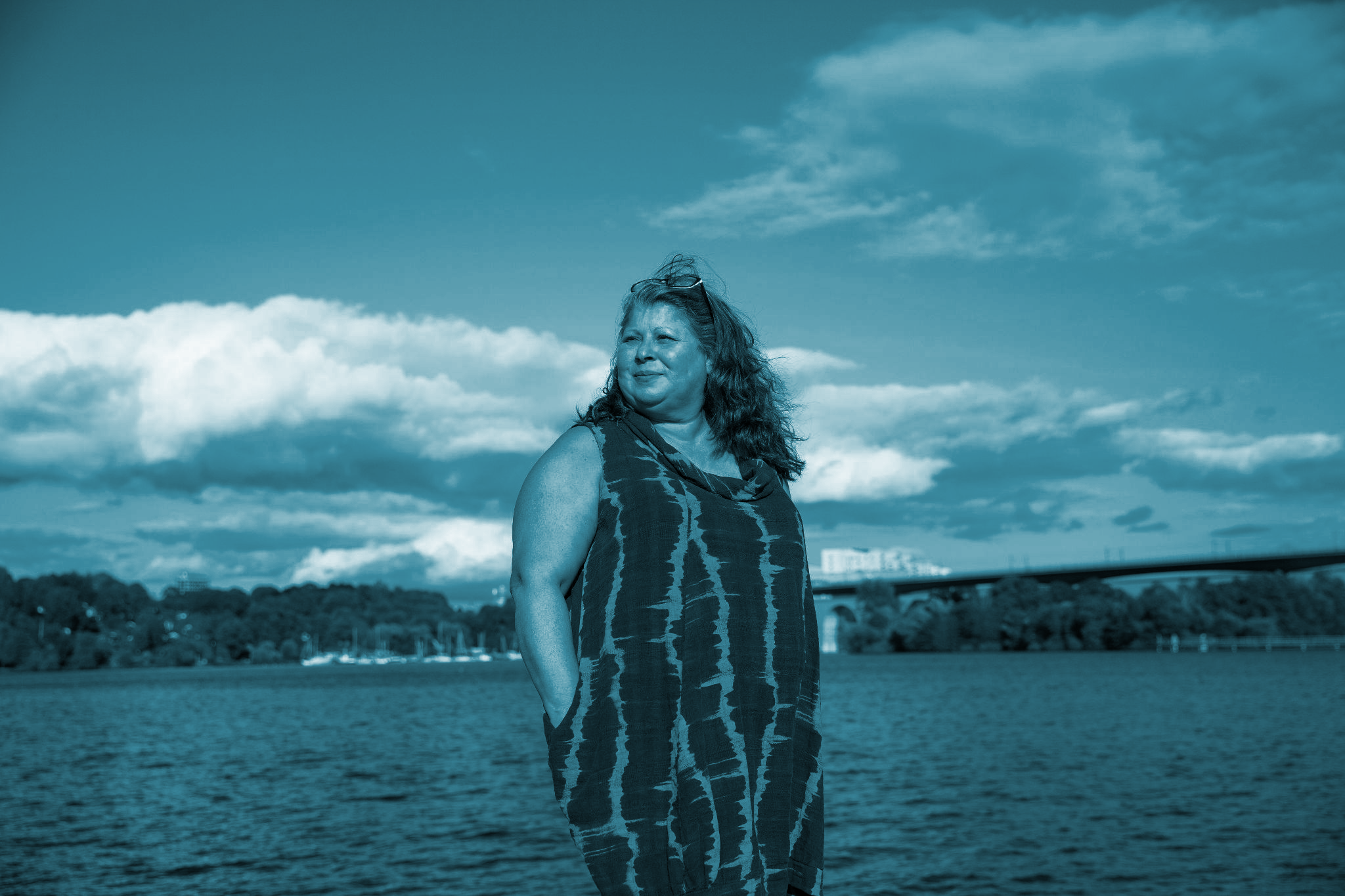 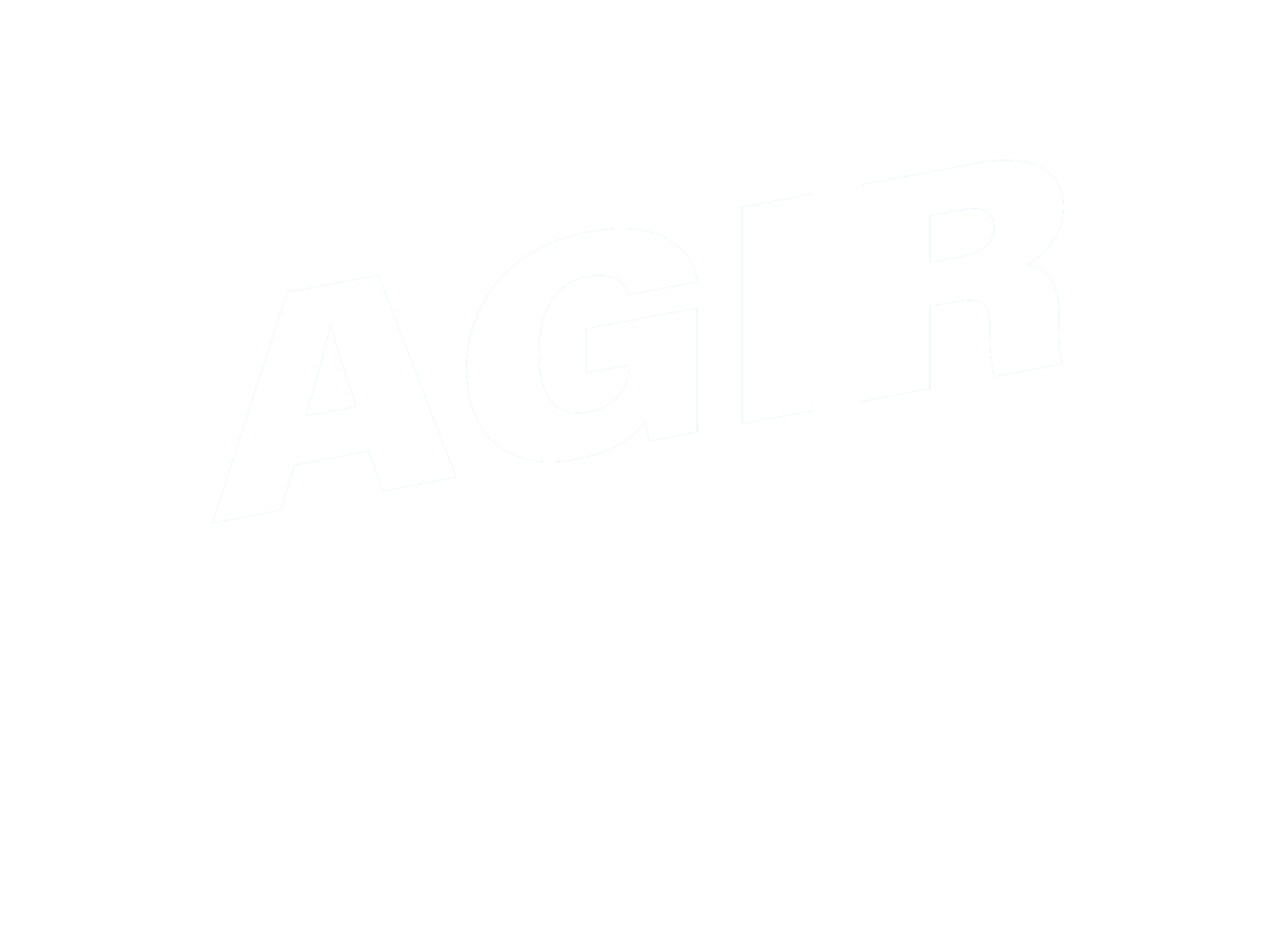 INVESTIR
POUR PROTÉGER
les femmes
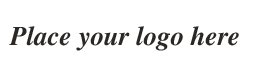 Semaine d’action mondiale sur les MNT 
5-11 de septembre 2022 - L’année de l’investissement dans les MNT
actonncds.org
#ActOnNCDs
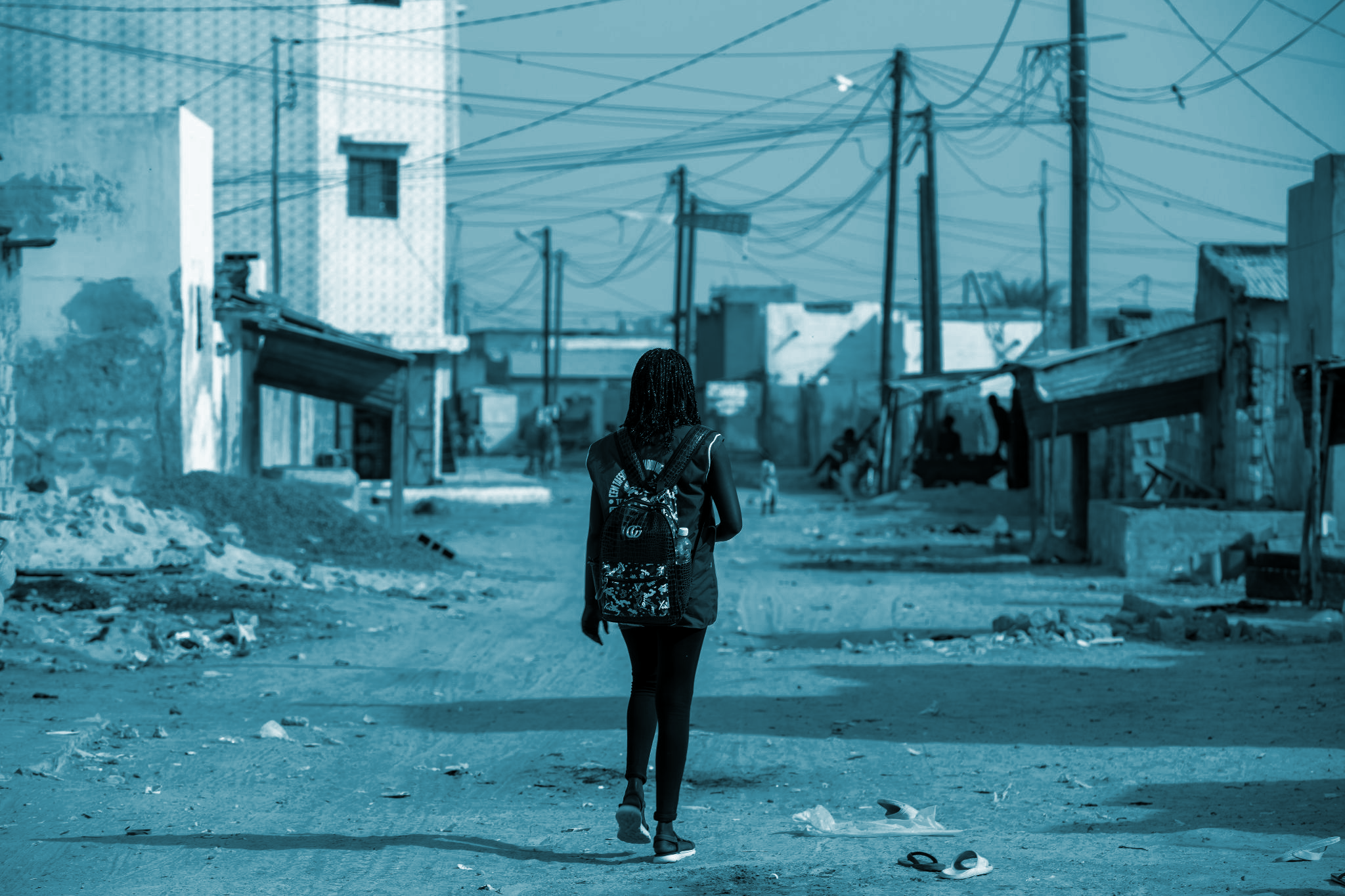 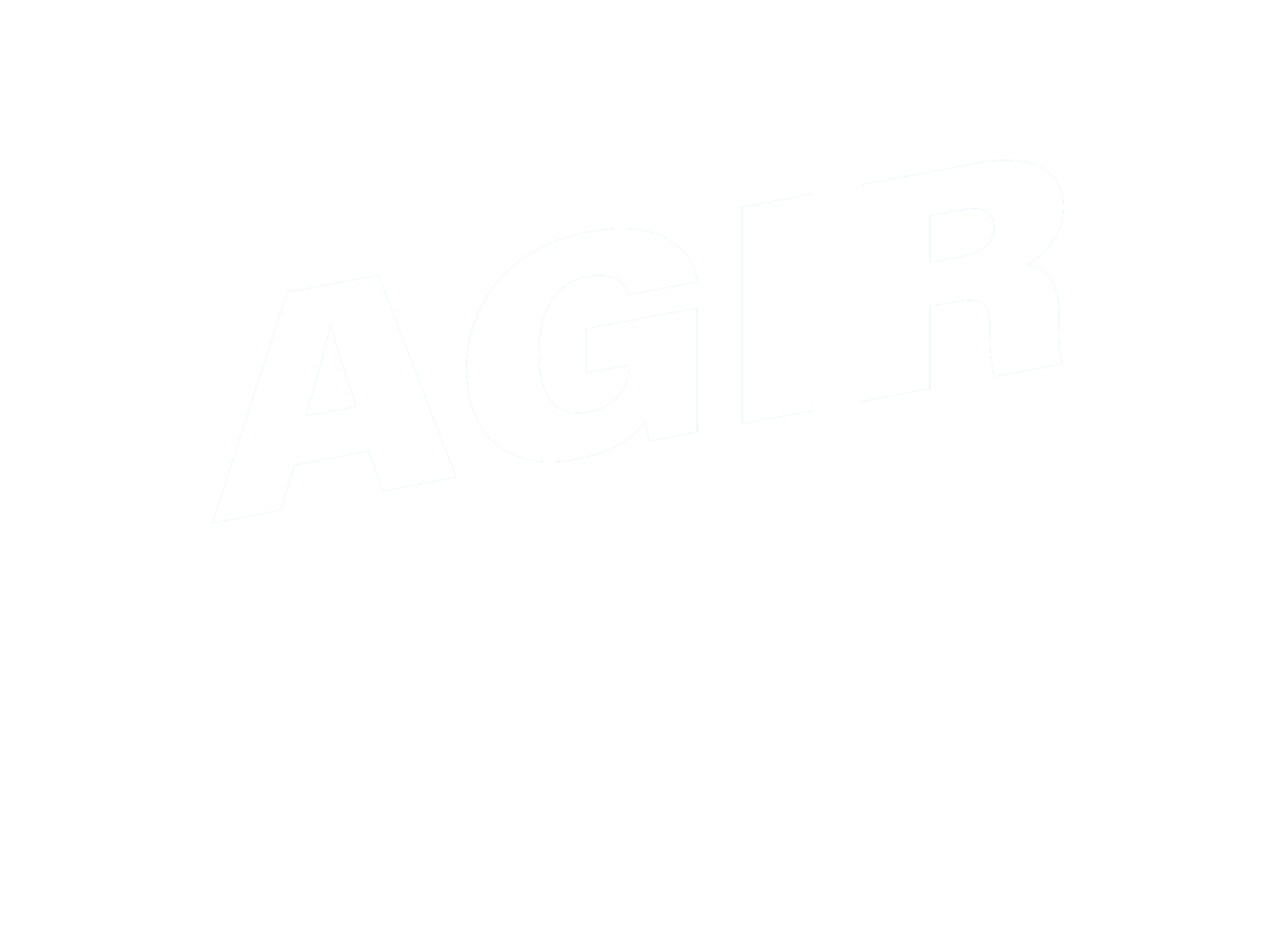 INVESTIR
POUR PROTÉGER
l’économie
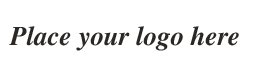 Semaine d’action mondiale sur les MNT 
5-11 de septembre 2022 - L’année de l’investissement dans les MNT
actonncds.org
#ActOnNCDs